TIPS: 
Make this into a fillable PDF once your content is created. 
Reach out to the OD inbox if you need assistance.
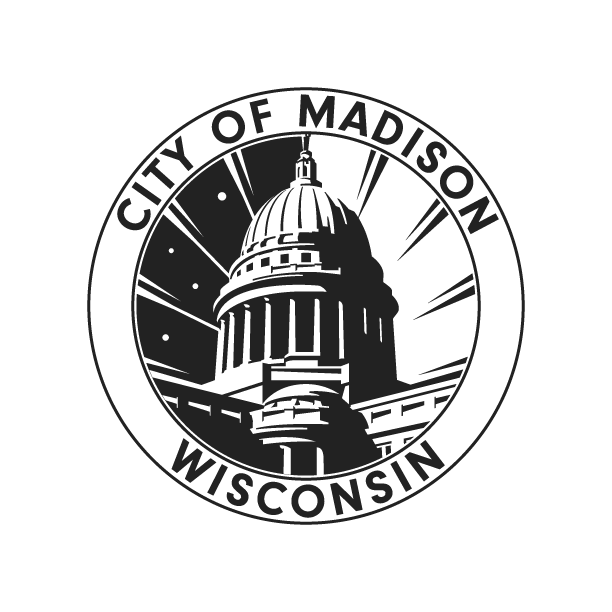 Course Title
Learner Workbook
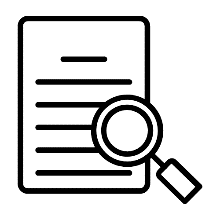 Workbook Topic 1
TIPS: 
Include fill-in-the-blanks, use write-it-down boxes, etc. for live synthesis while learning. 
Utilize the same images and icons as in your slide deck to ensure clear connection of subjects.
Want to add some pizzazz to your Learner Workbook? 

Design Resources & Guides:
Insert Icons in M365 Documents
Use City of Madison Branding
Add City of Madison Photos
Use the City Document Styleguide
Add City of Madison Logos to Documents


Reach out to OrganizationalDevelopment@cityofmadison.com for assistance. 

Remember to delete this slide when you’ve completed your design.
Workbook Topic 2
Notes:
Main Content
Content + fill-in-the blanks for learner to write in as they learn
Main Content
Content + fill-in-the blanks for learner to write in as they learn
Main Content
Content + fill-in-the blanks for learner to write in as they learn
Main Content
Content + fill-in-the blanks for learner to write in as they learn
Workbook Topic 3
Notes:
Main Content
Content + fill-in-the blanks for learner to write in as they learn
Main Content
Content + fill-in-the blanks for learner to write in as they learn
Main Content
Content + fill-in-the blanks for learner to write in as they learn
Main Content
Content + fill-in-the blanks for learner to write in as they learn
Workbook Topic 4
Workbook Topic 5
Resources & Support
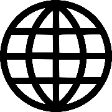 Utilize this table to locate additional information and resources shared with you in your ____course title____ session. The slide number column coincides with the deck you’ll receive after attending orientation.
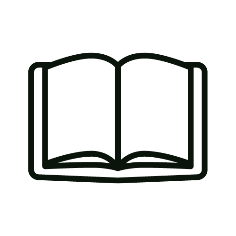 TIPS: 
Hyperlink resources for easy navigation!